ATM Frame
Last Update 2011.06.01
1.0.0
Copyright 2011 Kenneth M. Chipps Ph.D. www.chipps.com
1
Objectives of This Section
Learn
What an ATM frame looks like
2
Copyright 2011 Kenneth M. Chipps Ph.D. www.chipps.com
Channelized ATM Configuration
When used as a way to replace a large number of T1 circuits coming into a site a service provider’s SONET/ATM MAN can be extended to a customer’s location as Channelized ATM
For example here is a site that once had 200 T1 lines connecting to it as part of a hub and spoke network
Here is the original setup
3
Copyright 2011 Kenneth M. Chipps Ph.D. www.chipps.com
Demarcs for the T1 Lines
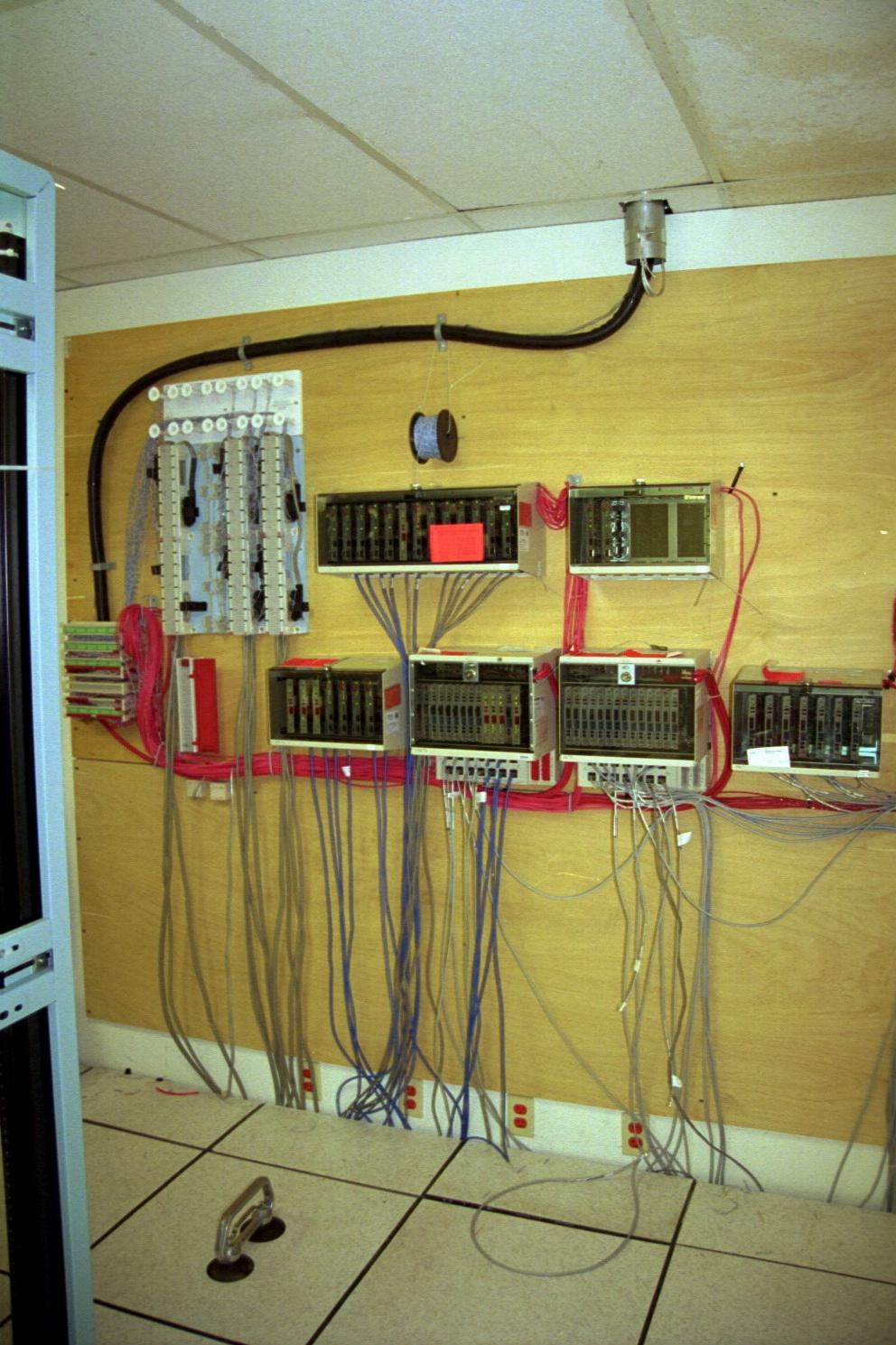 4
Copyright 2011 Kenneth M. Chipps Ph.D. www.chipps.com
Demarcs for the T1 Lines
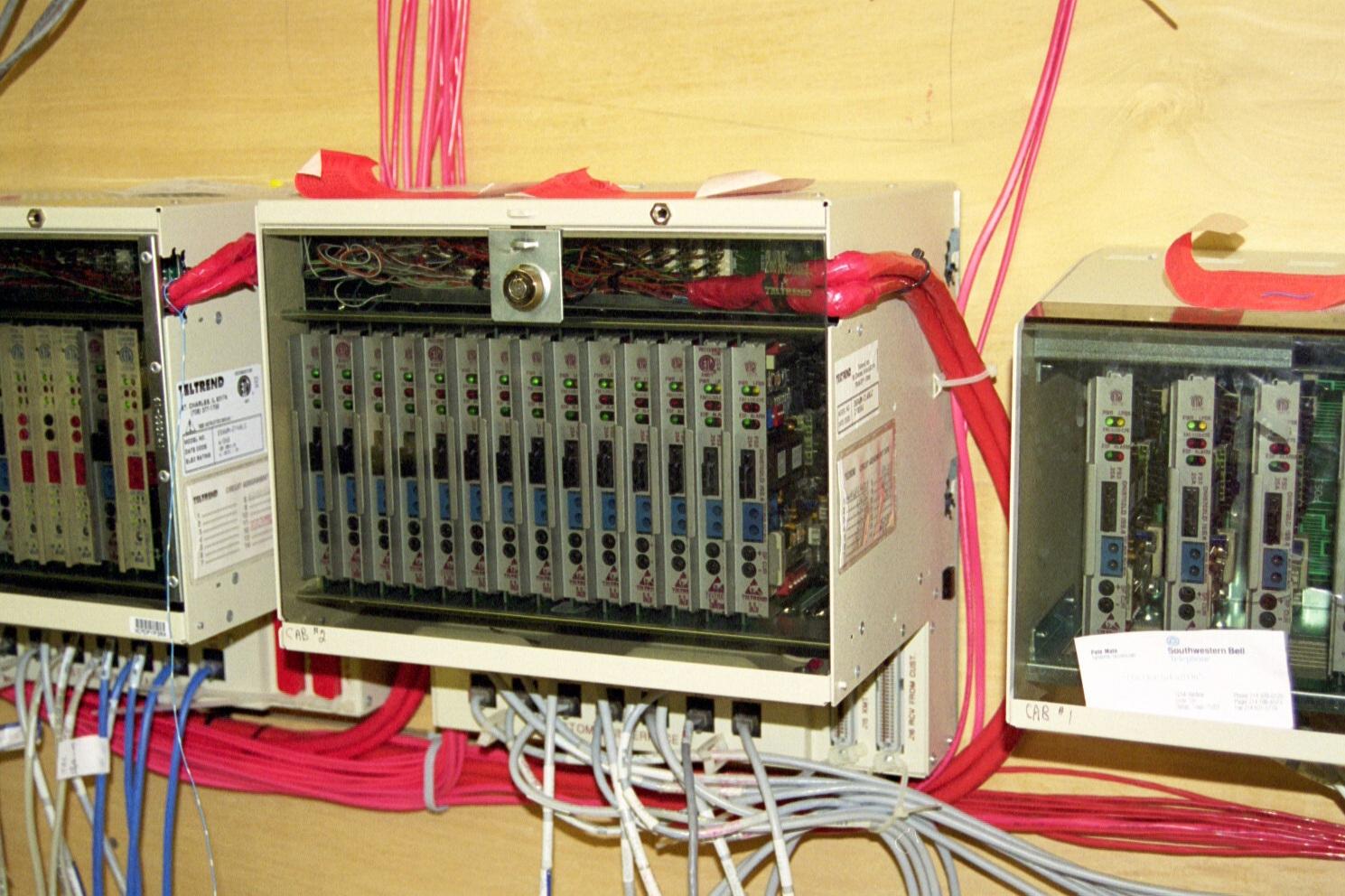 5
Copyright 2011 Kenneth M. Chipps Ph.D. www.chipps.com
Equipment Required
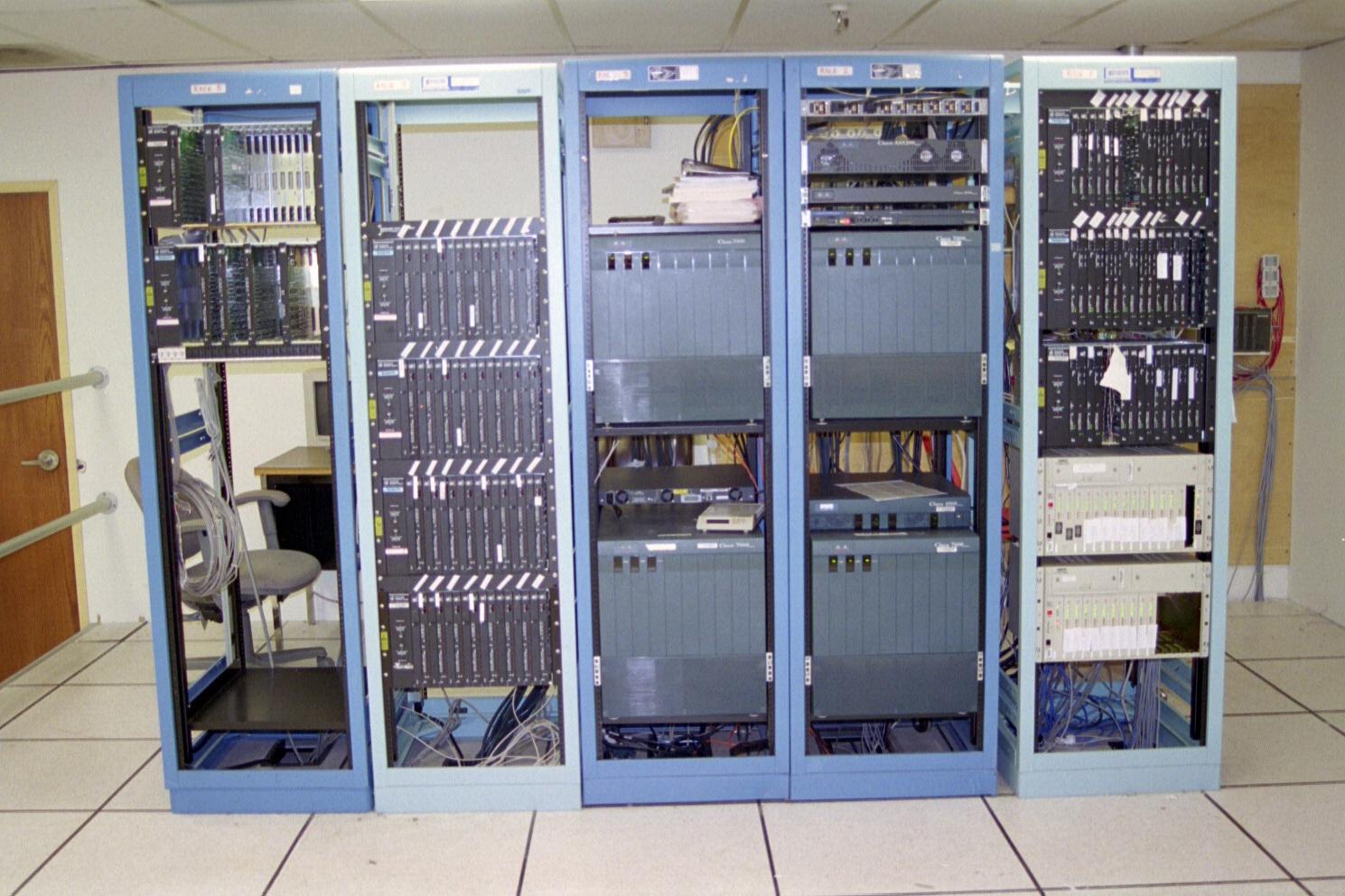 6
Copyright 2011 Kenneth M. Chipps Ph.D. www.chipps.com
Change to Channelized ATM
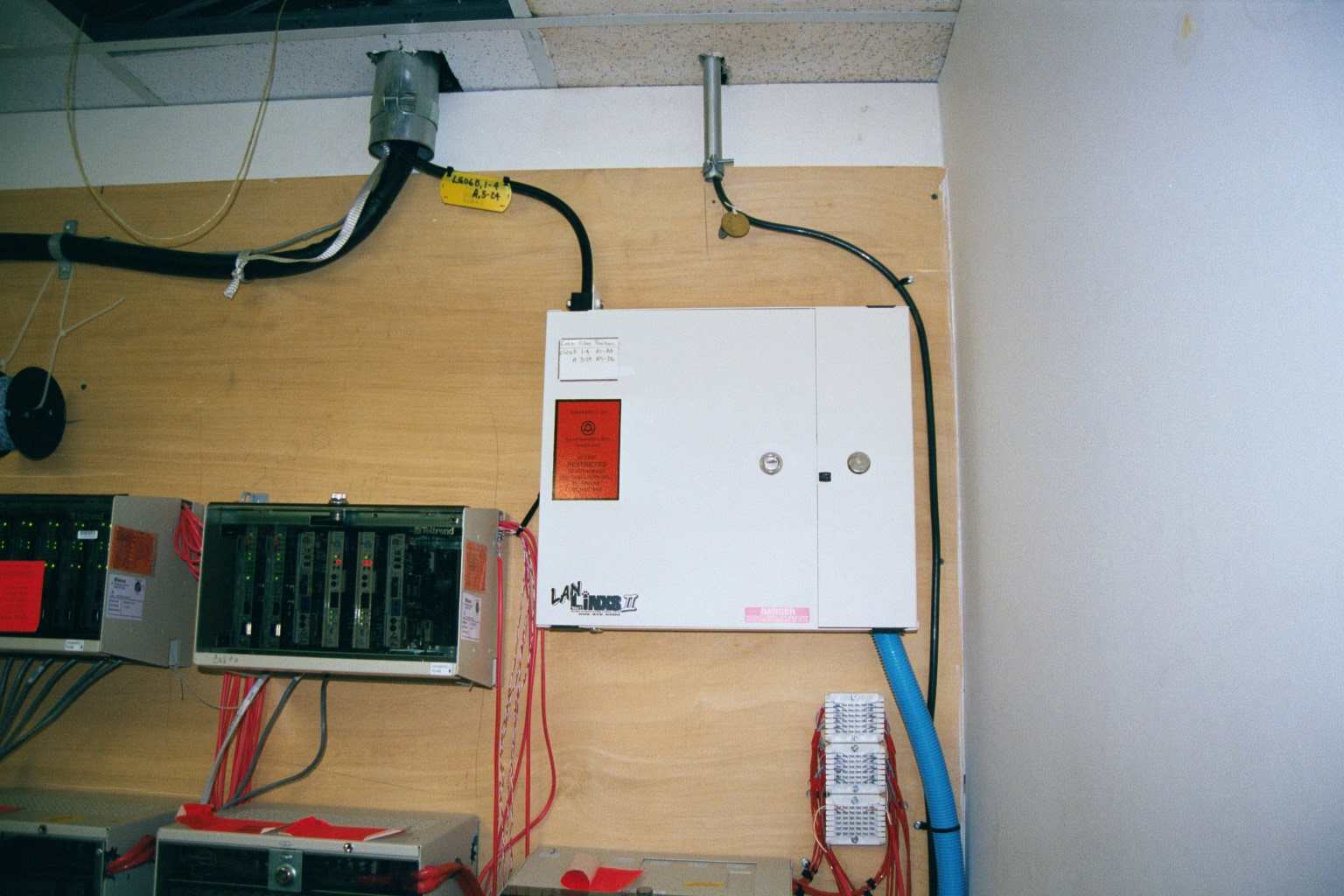 7
Copyright 2011 Kenneth M. Chipps Ph.D. www.chipps.com
Service Provider’s ADM
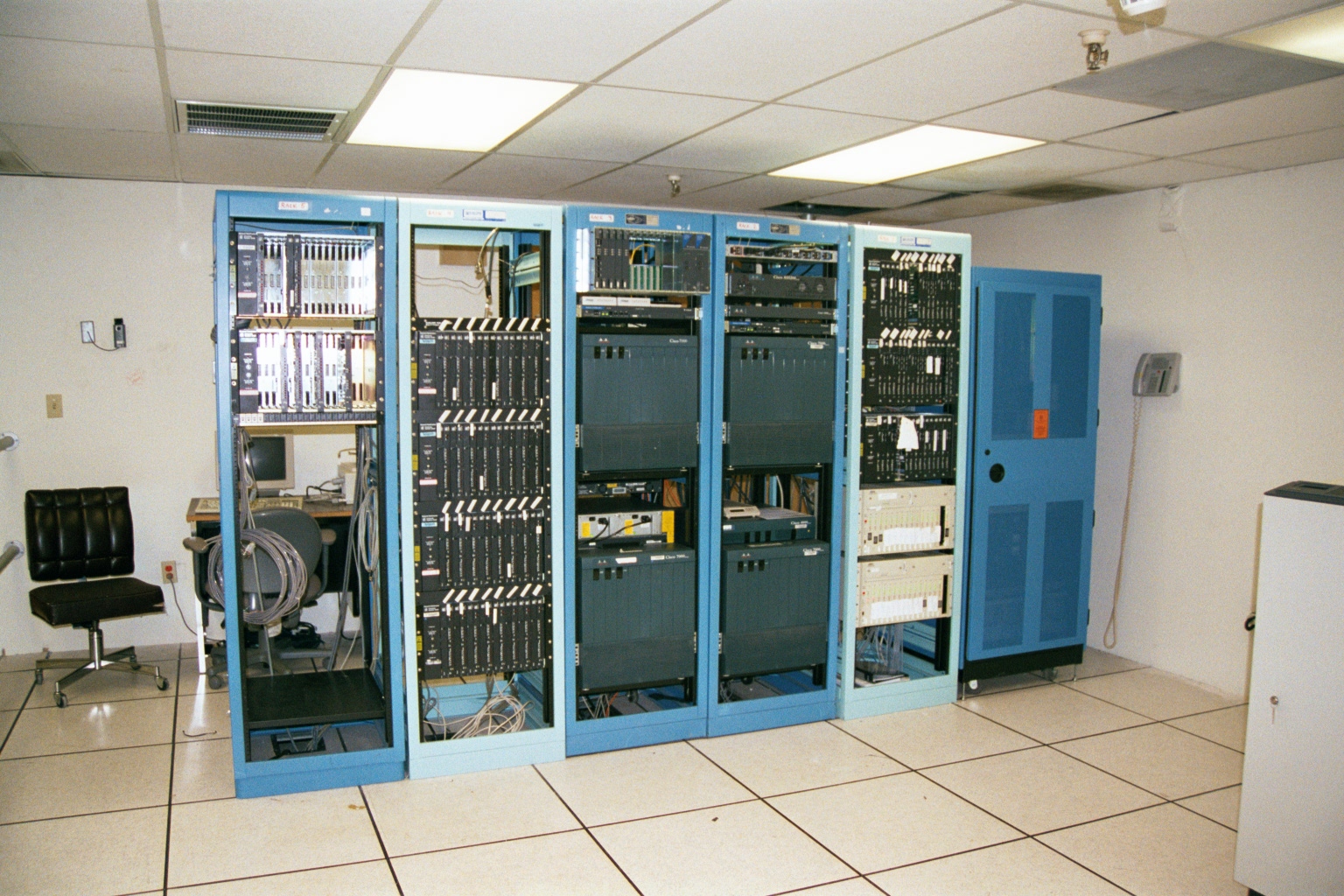 8
Copyright 2011 Kenneth M. Chipps Ph.D. www.chipps.com
Service Provider’s ADM
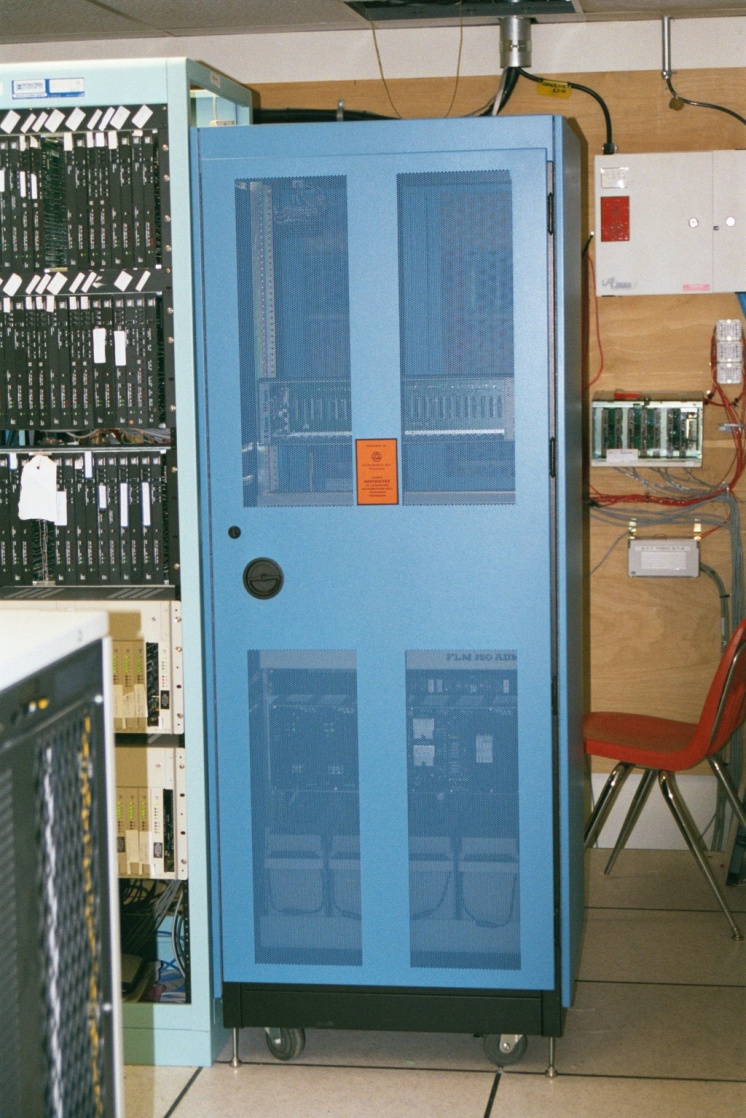 9
Copyright 2011 Kenneth M. Chipps Ph.D. www.chipps.com
Service Provider’s ADM
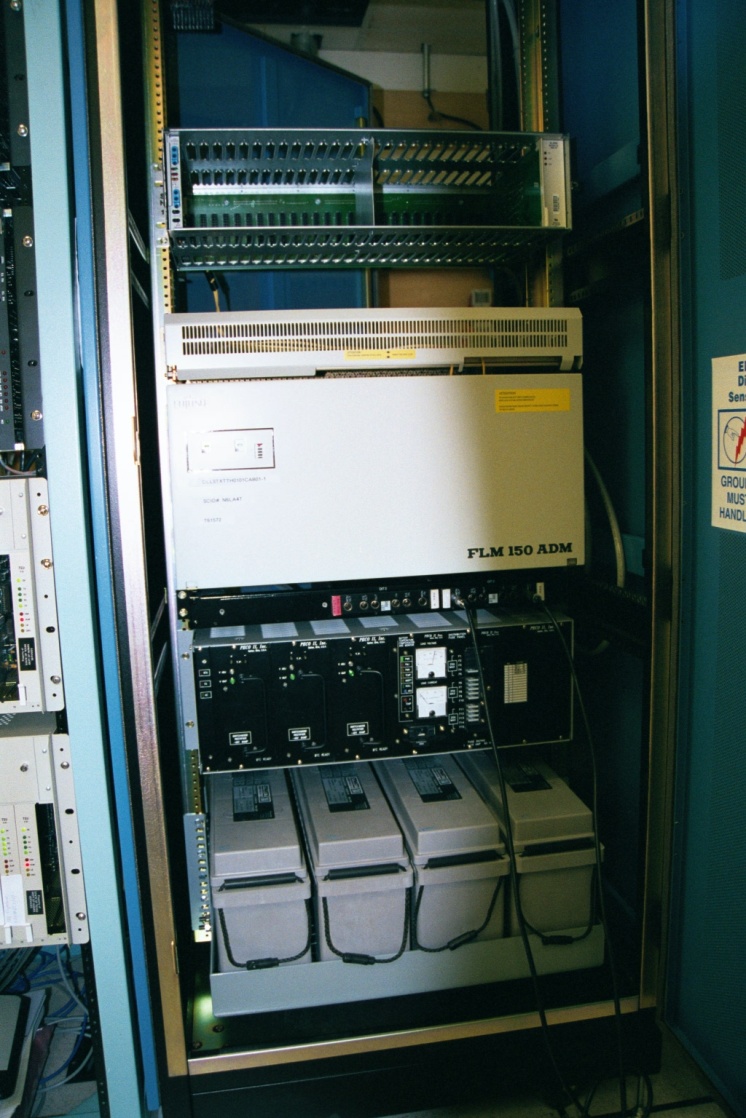 10
Copyright 2011 Kenneth M. Chipps Ph.D. www.chipps.com
Service Provider’s ADM
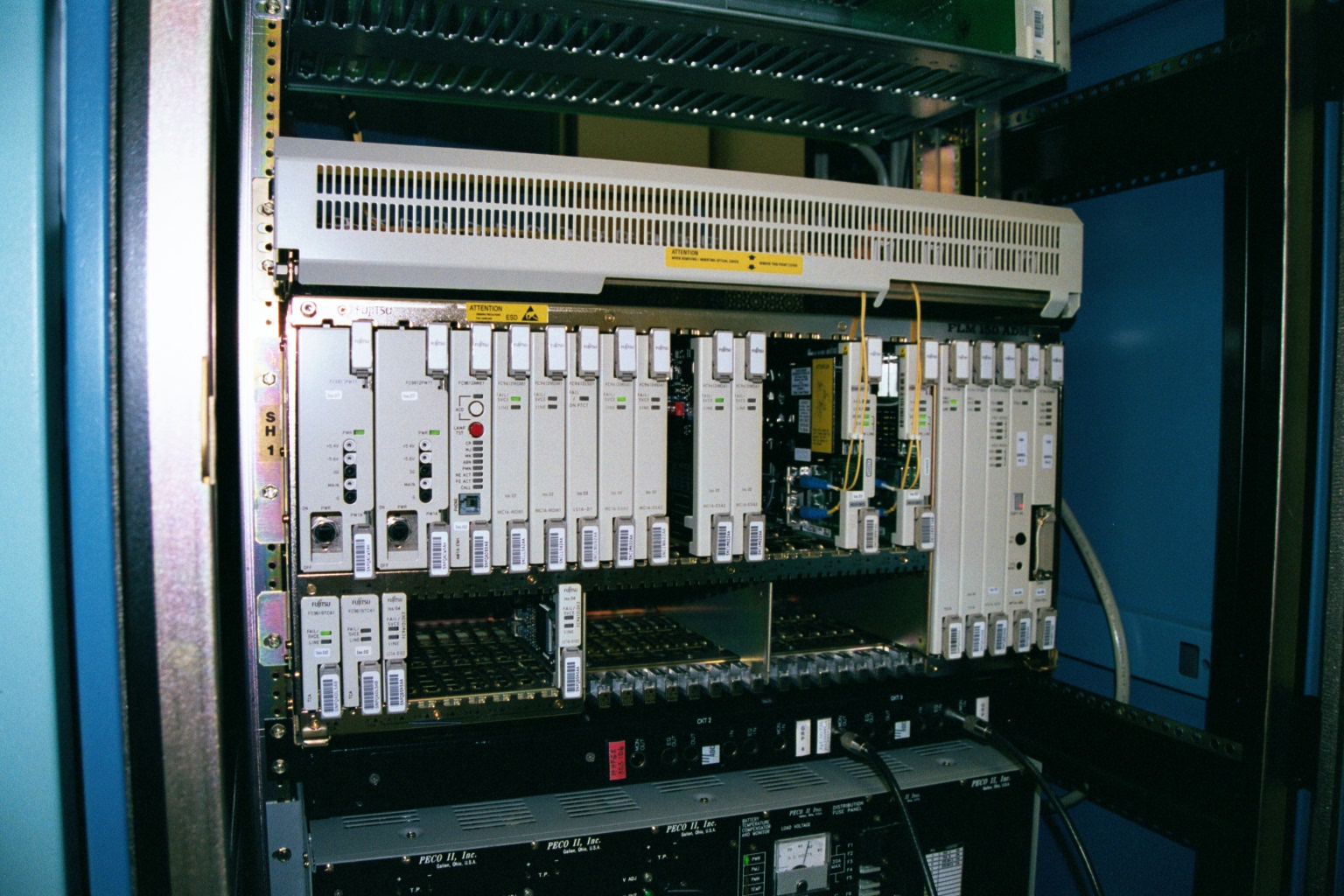 11
Copyright 2011 Kenneth M. Chipps Ph.D. www.chipps.com
Service Provider’s ADM
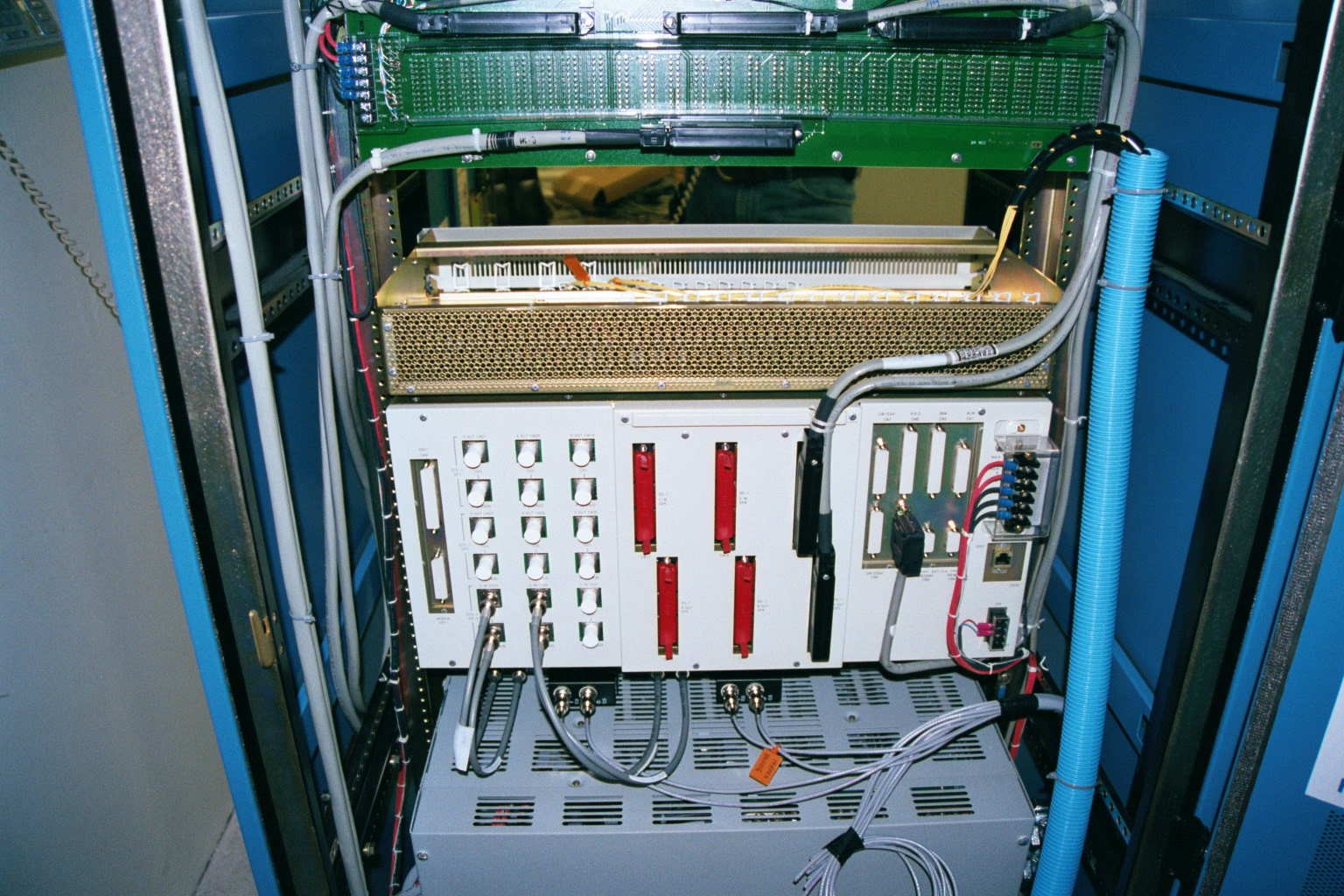 12
Copyright 2011 Kenneth M. Chipps Ph.D. www.chipps.com
New Demarc
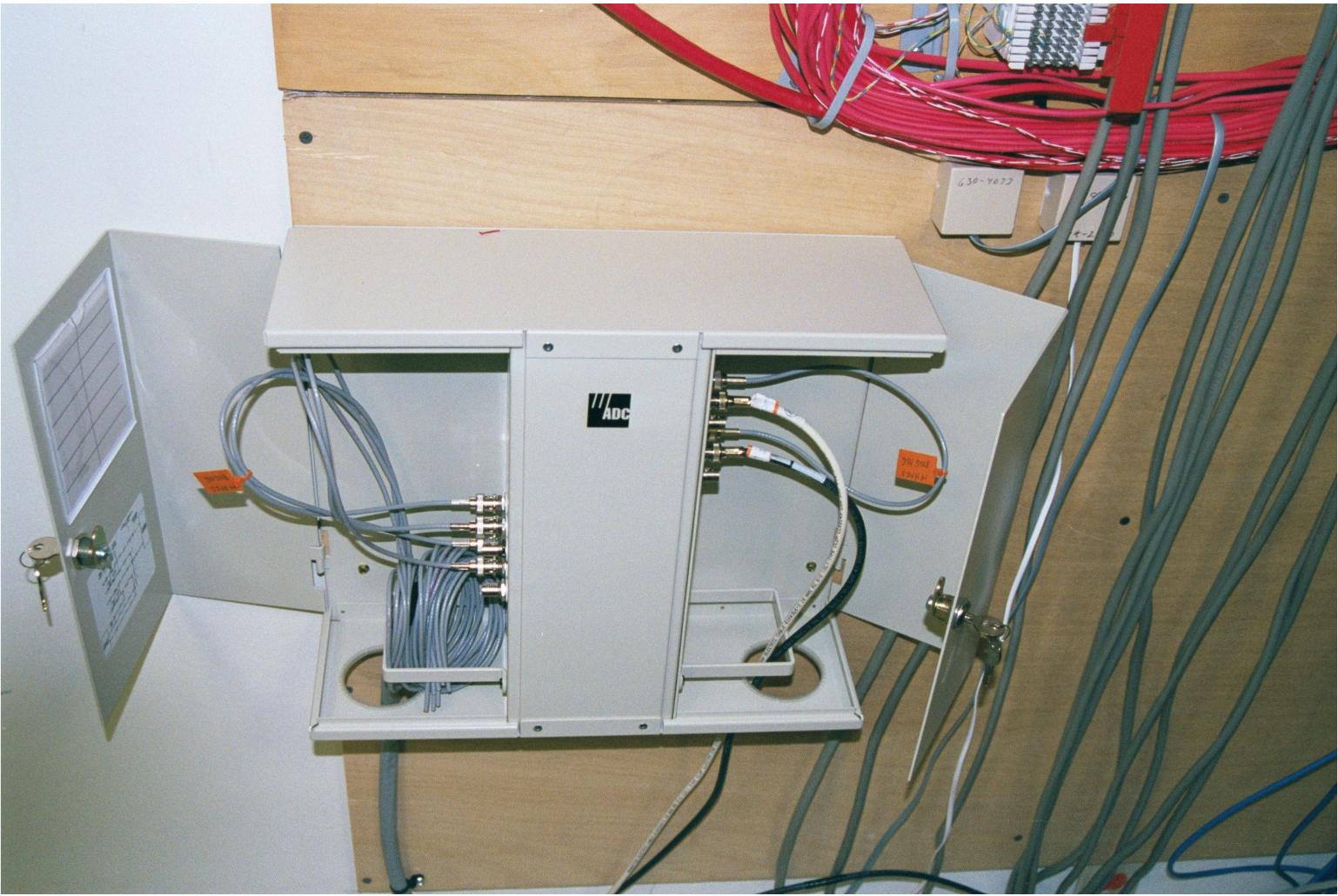 13
Copyright 2011 Kenneth M. Chipps Ph.D. www.chipps.com
Router
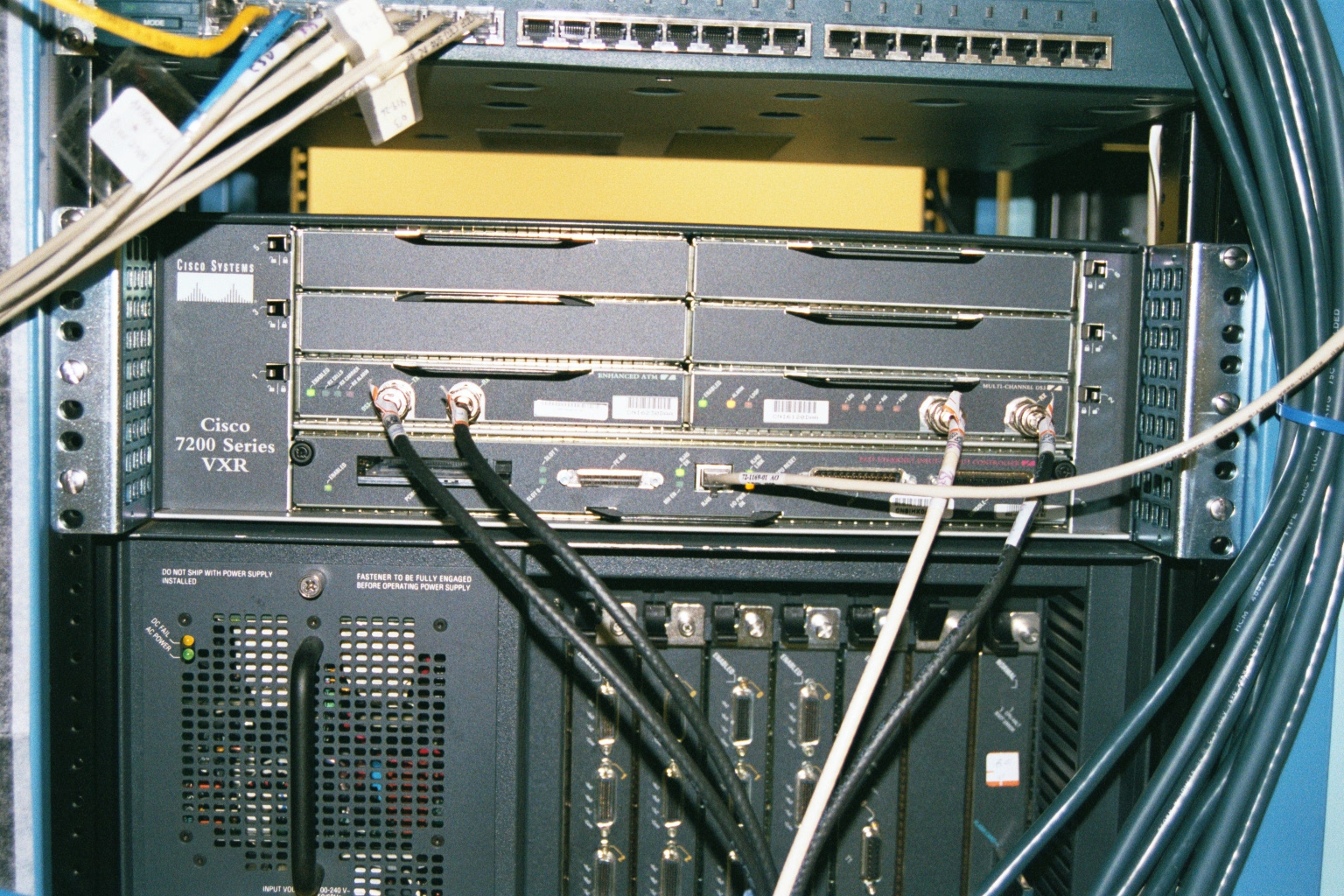 14
Copyright 2011 Kenneth M. Chipps Ph.D. www.chipps.com
ATM Card
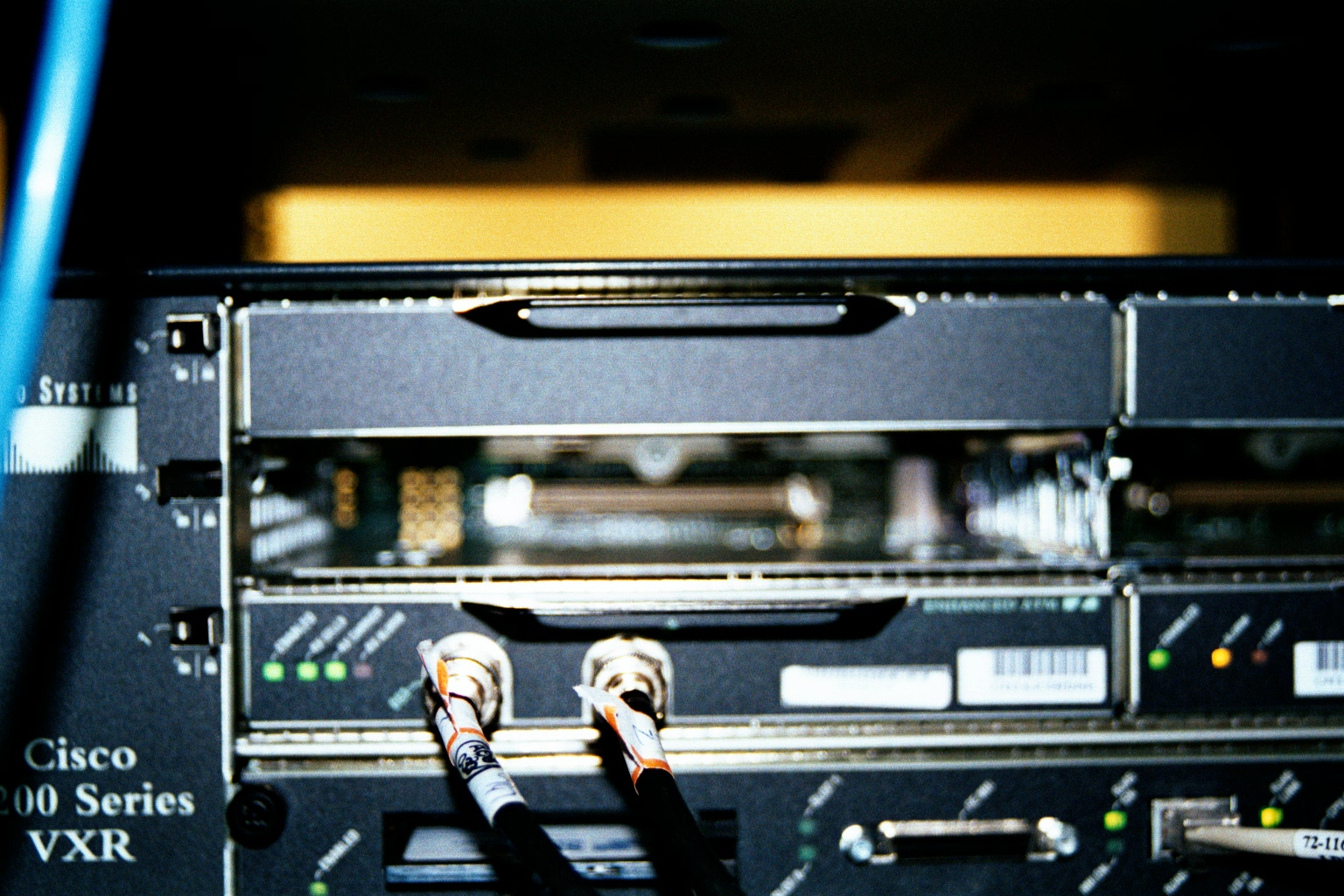 15
Copyright 2011 Kenneth M. Chipps Ph.D. www.chipps.com
All of This Goes Away
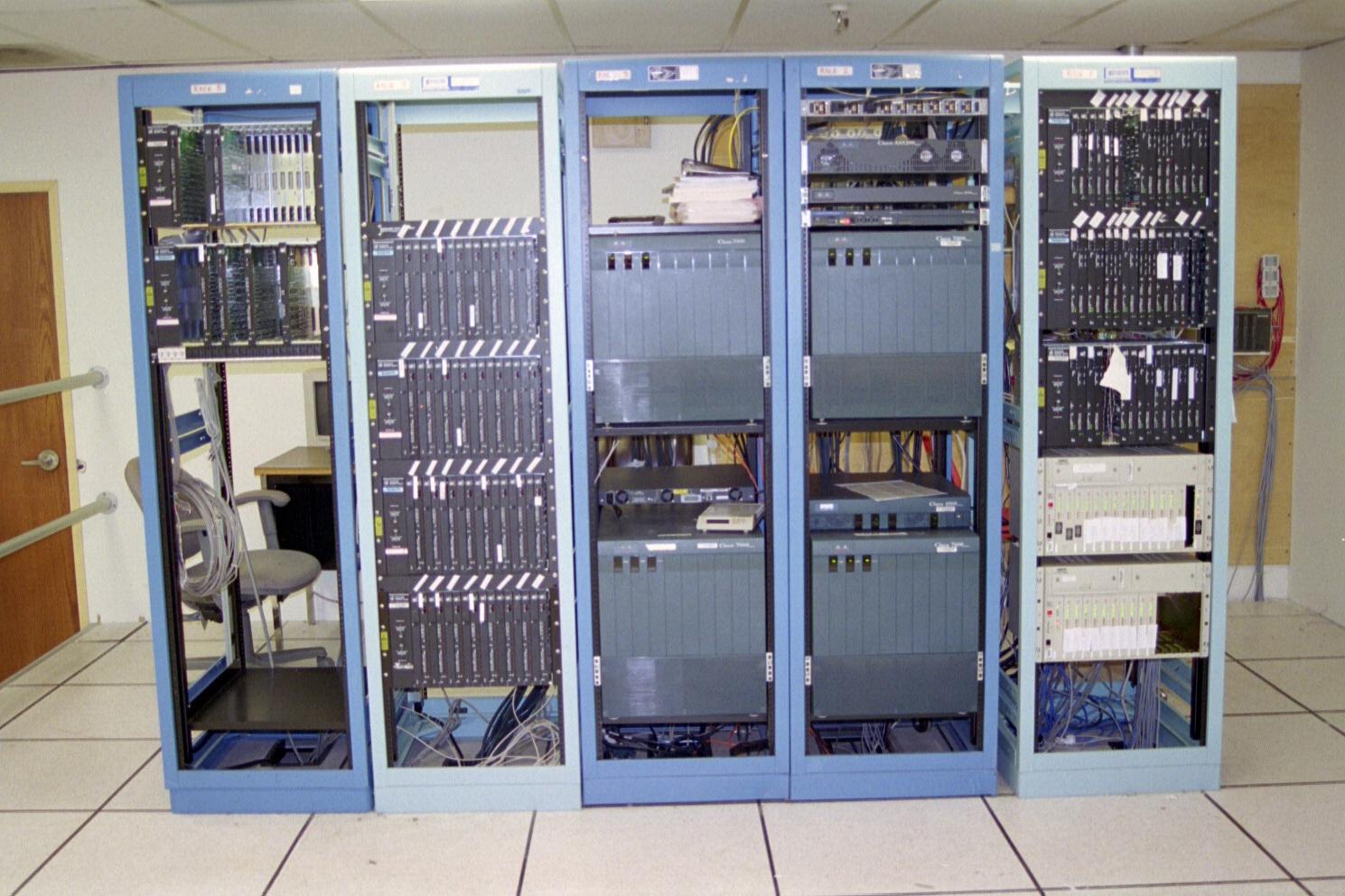 16
Copyright 2011 Kenneth M. Chipps Ph.D. www.chipps.com
All of This Goes Away
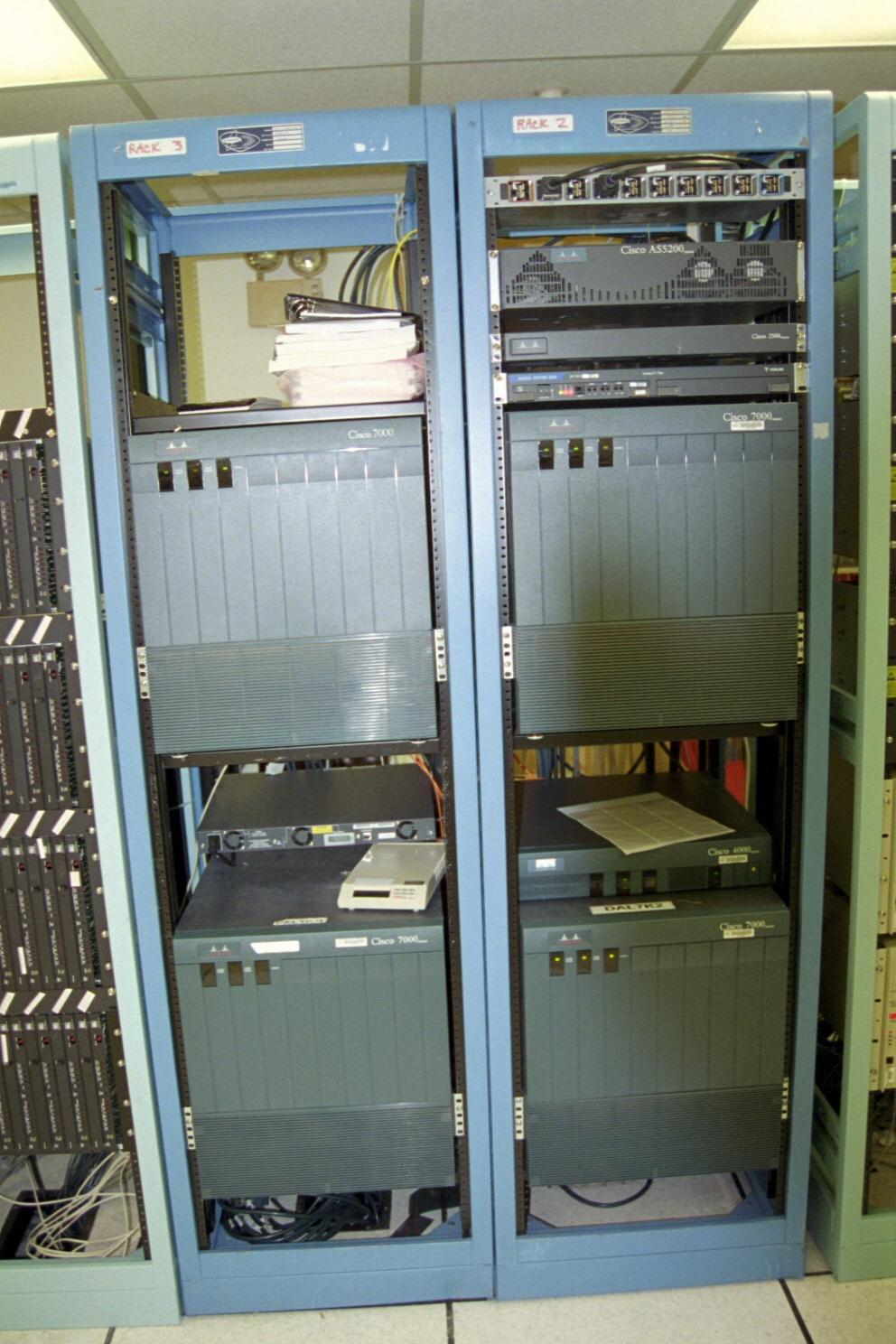 17
Copyright 2011 Kenneth M. Chipps Ph.D. www.chipps.com
All of This Goes Away
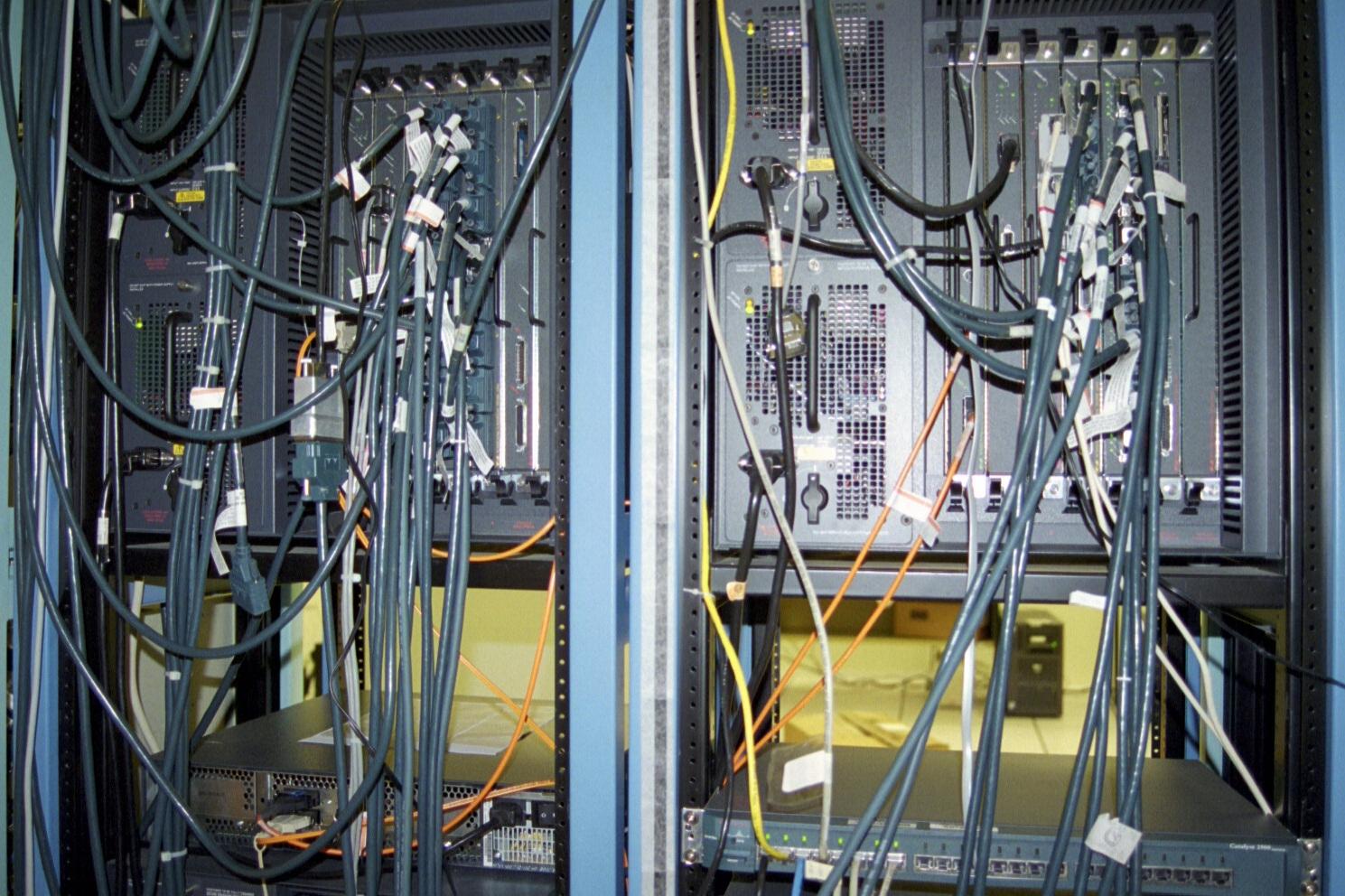 18
Copyright 2011 Kenneth M. Chipps Ph.D. www.chipps.com
What Stays
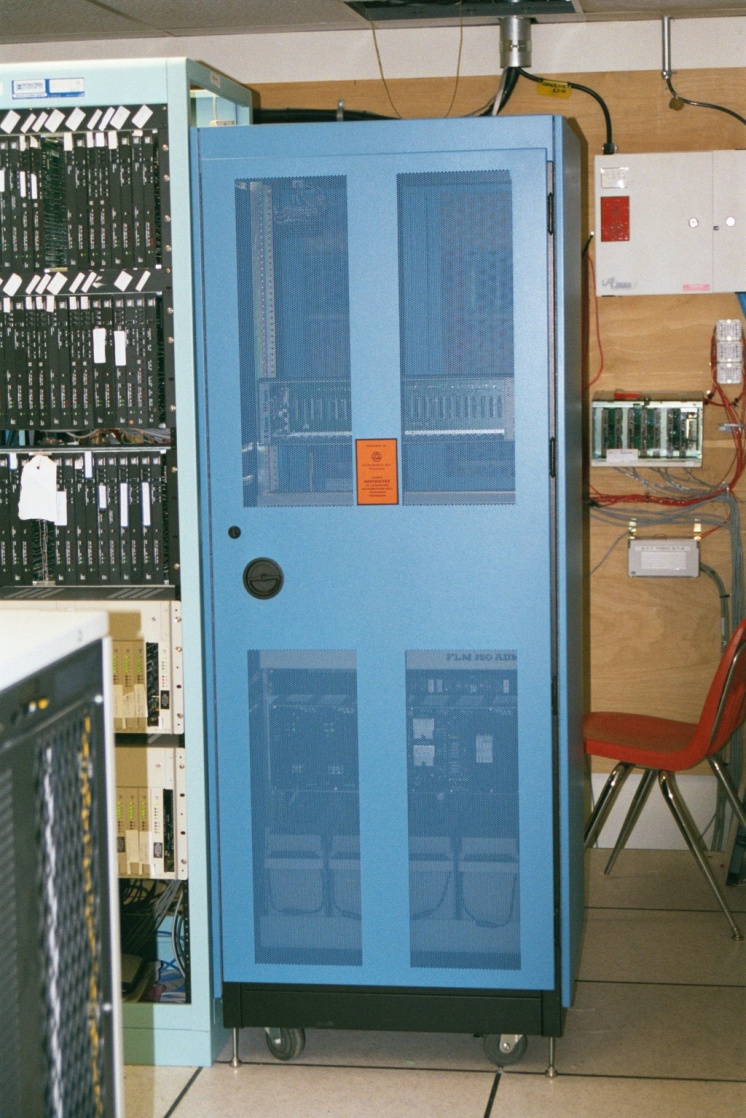 19
Copyright 2011 Kenneth M. Chipps Ph.D. www.chipps.com
What Stays
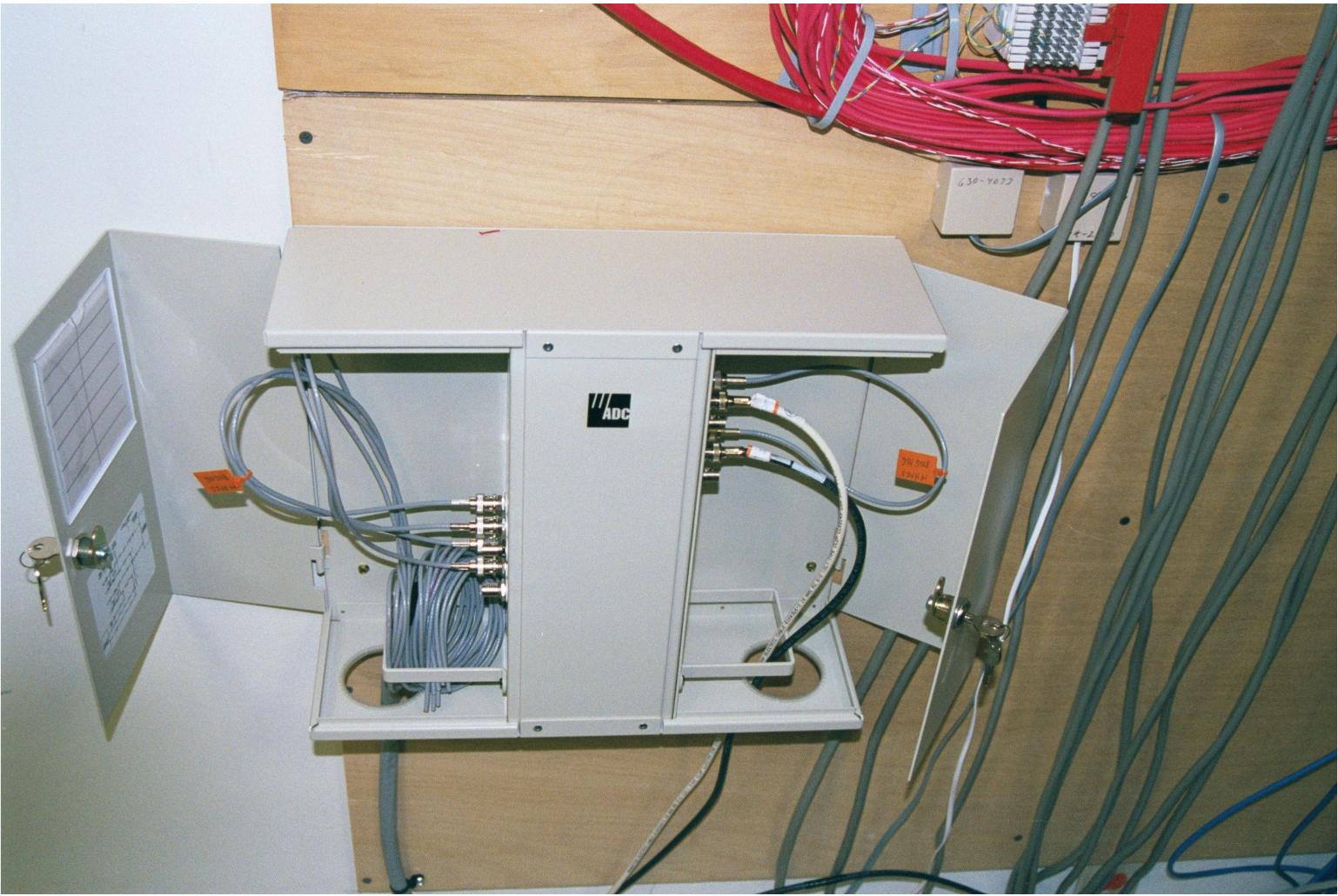 20
Copyright 2011 Kenneth M. Chipps Ph.D. www.chipps.com
What Stays
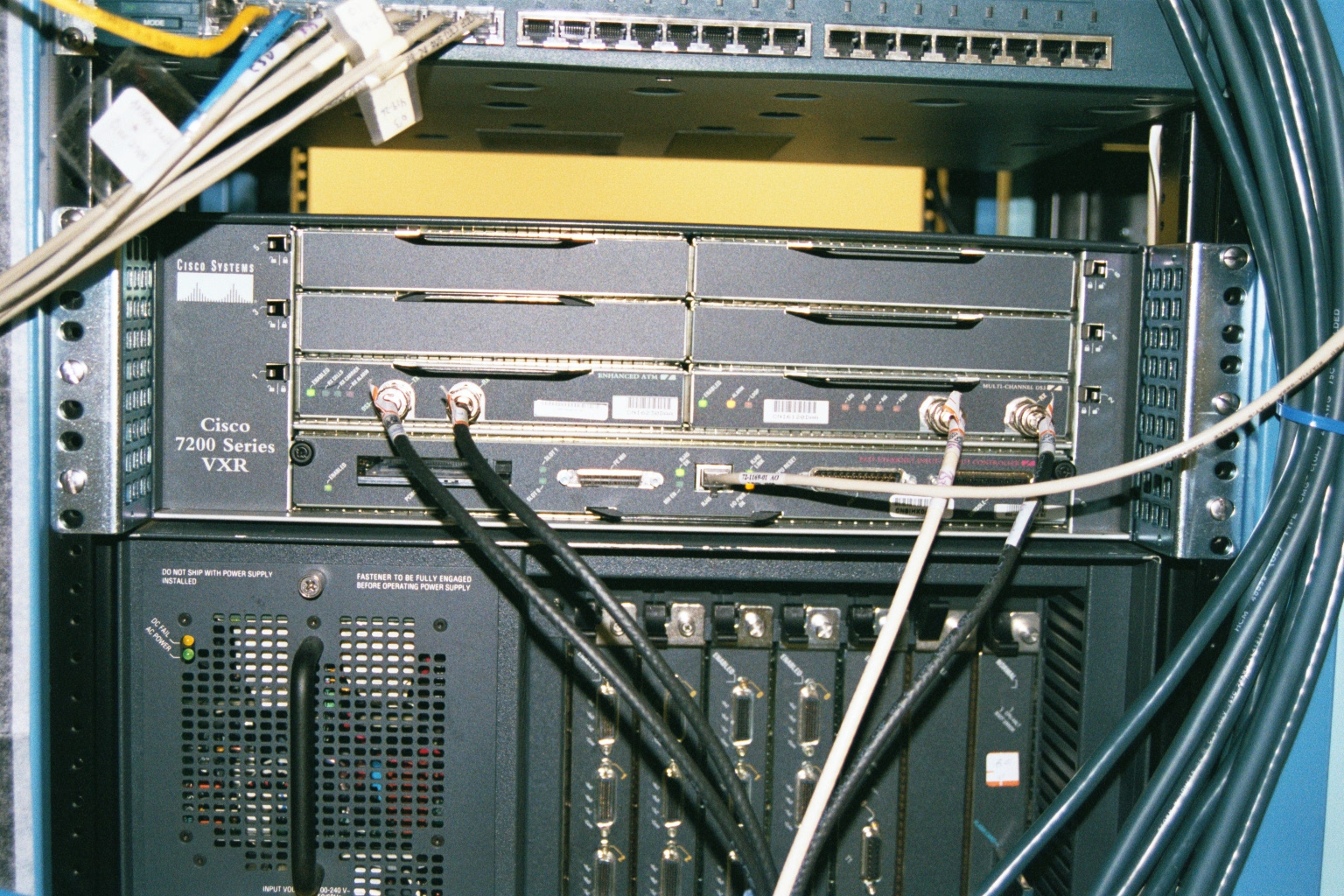 21
Copyright 2011 Kenneth M. Chipps Ph.D. www.chipps.com
Router Configuration
There are several ways of setting up Channelized ATM in a router
Here is one example
interface ATM1/0.1 multipoint
ip address 10.0.0.2 255.0.0.0
no ip directed-broadcast
pvc ip 1/116
protocol ip 10.0.0.1 broadcast
encapsulation aal5mux ip
22
Copyright 2011 Kenneth M. Chipps Ph.D. www.chipps.com
Router Configuration
pvc ipx 1/117
protocol ipx AA.00d0.069a.7c00 broadcast
encapsulation aal5mux ipx
ipx network AA
23
Copyright 2011 Kenneth M. Chipps Ph.D. www.chipps.com
ATM Cell
There are many types of ATM cells
Let’s look at a standard format ATM cell
Download and open in Wireshark
atm_sscop.pcap
Select frame 1
Expand the Asynchronous Transfer Mode layer
24
Copyright 2011 Kenneth M. Chipps Ph.D. www.chipps.com
ATM Cell
The only fields displayed by Wireshark are
VCI
VPI
PTI shown on three lines
They appear in this capture file in reverse order of how the cell is typically defined
25
Copyright 2011 Kenneth M. Chipps Ph.D. www.chipps.com
ATM Cell
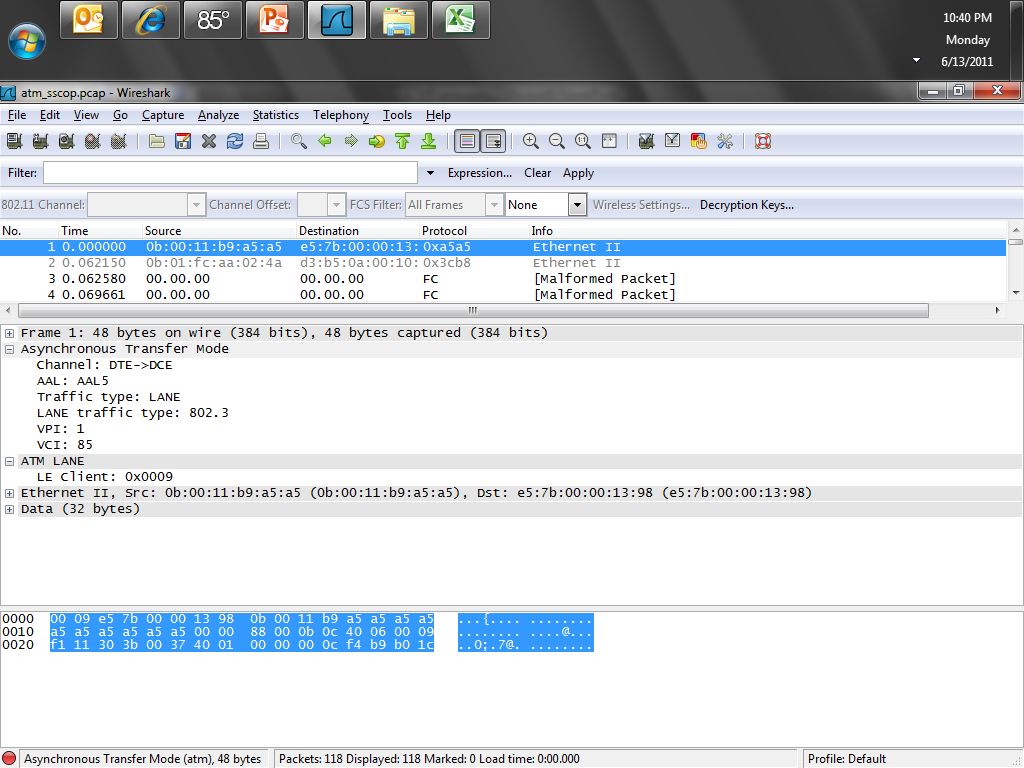 26
Copyright 2011 Kenneth M. Chipps Ph.D. www.chipps.com
ATM Cell
Here are the fields in an ATM 5 byte header as shown in a discussion on the Microsoft TechNet web site
27
Copyright 2011 Kenneth M. Chipps Ph.D. www.chipps.com
ATM Cell Header
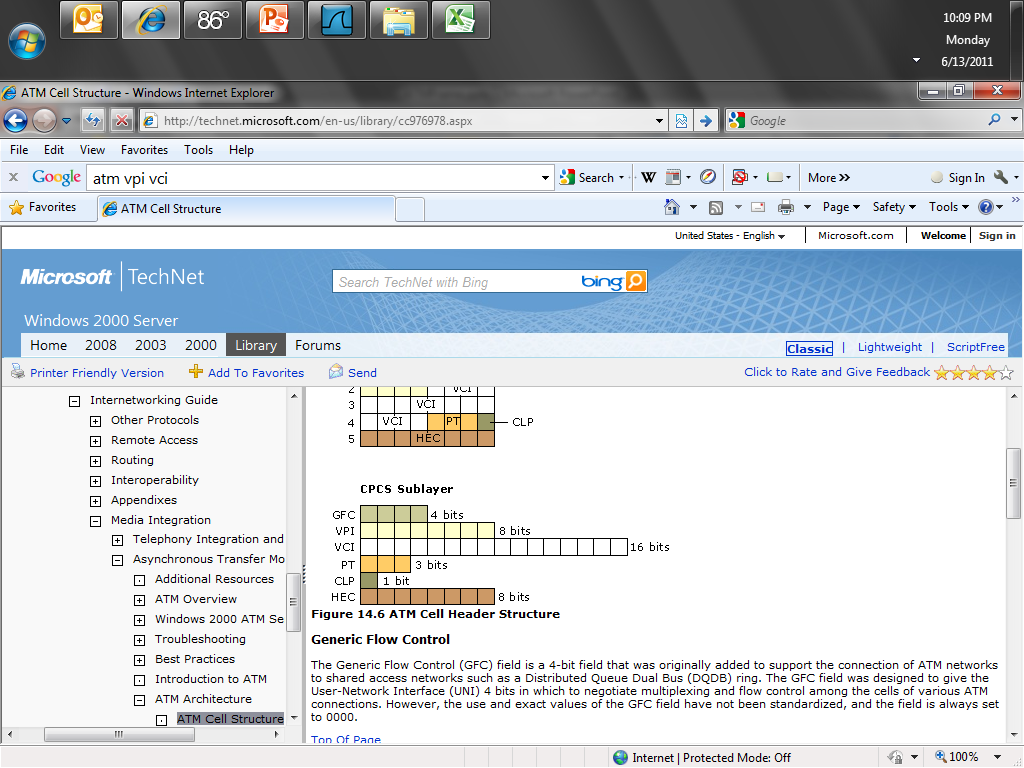 28
Copyright 2011 Kenneth M. Chipps Ph.D. www.chipps.com
GFC Field
The GFC – Generic Flow Control is 4 bits that was designed for flow control, but was never standardized
So this field is always set to 0000
29
Copyright 2011 Kenneth M. Chipps Ph.D. www.chipps.com
VPI Field
VPI – Virtual Path Identifier is an 8 bit field that defines the path or virtual path for the cell
This field along with the VCI field are used by the ATM switches along the circuit so the will know how to forward the cell
30
Copyright 2011 Kenneth M. Chipps Ph.D. www.chipps.com
VCI Field
VCI – Virtual Channel Identifier is a 16 bit field that represents the channel in a path the cell will use
This is similar to a DLCI in Frame Relay that indicates which PVC to use
31
Copyright 2011 Kenneth M. Chipps Ph.D. www.chipps.com
PT Field
The PT - Payload Type indicator is a 3-bit field
These bits are used for the following
The first bit indicates the type of ATM cell that follows
0 indicates user data
1 indicates OA&M - Operations, Administration & Management data
32
Copyright 2011 Kenneth M. Chipps Ph.D. www.chipps.com
PT Field
The second bit is the EFCI - Explicit Forward Congestion Indication indicates if the cell experienced any congestion from source to destination
0 if set by the source
1 if set by an interim switch
The third bit indicates the last cell in a block for AAL5 in user ATM cells
For non-user ATM cells, the third bit is used for OA&M functions
33
Copyright 2011 Kenneth M. Chipps Ph.D. www.chipps.com
CLP Field
The CLP - Cell Loss Priority field is a 1-bit field to tell the forwarding switches what priority to give to the cell
0 is high priority
Switches must make every effort to forward the cell successfully
1 means the switch may discard the cell if congestion warrants it like the DE - Discard Eligibility bit in Frame Relay
34
Copyright 2011 Kenneth M. Chipps Ph.D. www.chipps.com
HEC Field
The HEC – Header Checksum Field is an 8 bit field
This is the checksum to ensure the cell header arrived undamaged
It relies on the upper layers to check the data
A single bit error can be repaired
A multi-bit error calls for it to be discarded
35
Copyright 2011 Kenneth M. Chipps Ph.D. www.chipps.com
ATM Cell
Now let’s look at another type of ATM cell such as would be used in a CAN
ATM CAN links and ATM in the LAN to the extent it ever migrated that far used a different format for their cells
These are the AAL5 cells used to send data over these local as opposed to long distance service provider networks that use the standard 53 byte cell
36
Copyright 2011 Kenneth M. Chipps Ph.D. www.chipps.com
ATM Cell
The format of these cells is defined in RFC 2364
As it says
ATM AAL5 protocol is designed to provide virtual connections between end stations attached to the same network
Here is the format of these cells
37
Copyright 2011 Kenneth M. Chipps Ph.D. www.chipps.com
ATM Cell
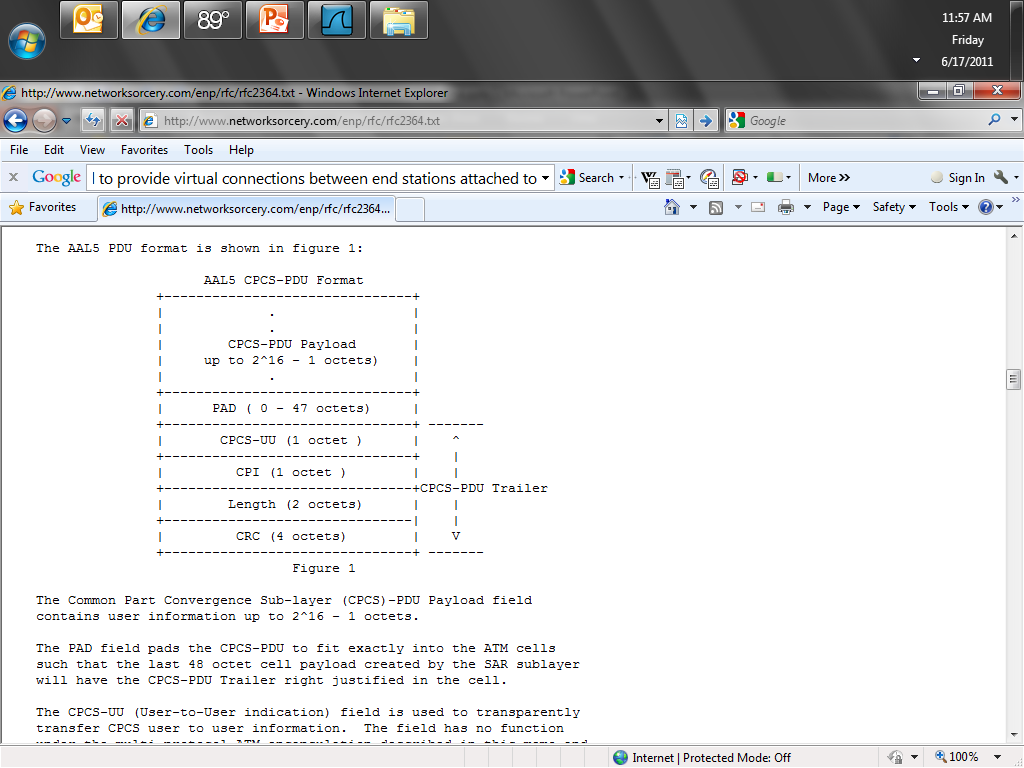 38
Copyright 2011 Kenneth M. Chipps Ph.D. www.chipps.com
ATM Cell
Notice that in this cell the header has become a trailer
39
Copyright 2011 Kenneth M. Chipps Ph.D. www.chipps.com
ATM Cell
Let’s look at an example of a real cell in this format
Download and open in Wireshark
ftpsmbnb.atc
Select frame 72
This is a ftp data frame where a file is being retrieved from a FTP server by a client
40
Copyright 2011 Kenneth M. Chipps Ph.D. www.chipps.com
ATM Cell
Notice how the common LAN layers of
LLC
IP
TCP
FTP
are all present
The difference is the data link transportation is being done over ATM as the first layer shows
41
Copyright 2011 Kenneth M. Chipps Ph.D. www.chipps.com
ATM Cell
The physical layer is likely some form of fiber optic cable, although we cannot tell from the capture file
Expand the LLC layer
Notice that is carrying encapsulated Ethernet
42
Copyright 2011 Kenneth M. Chipps Ph.D. www.chipps.com
ATM Cell
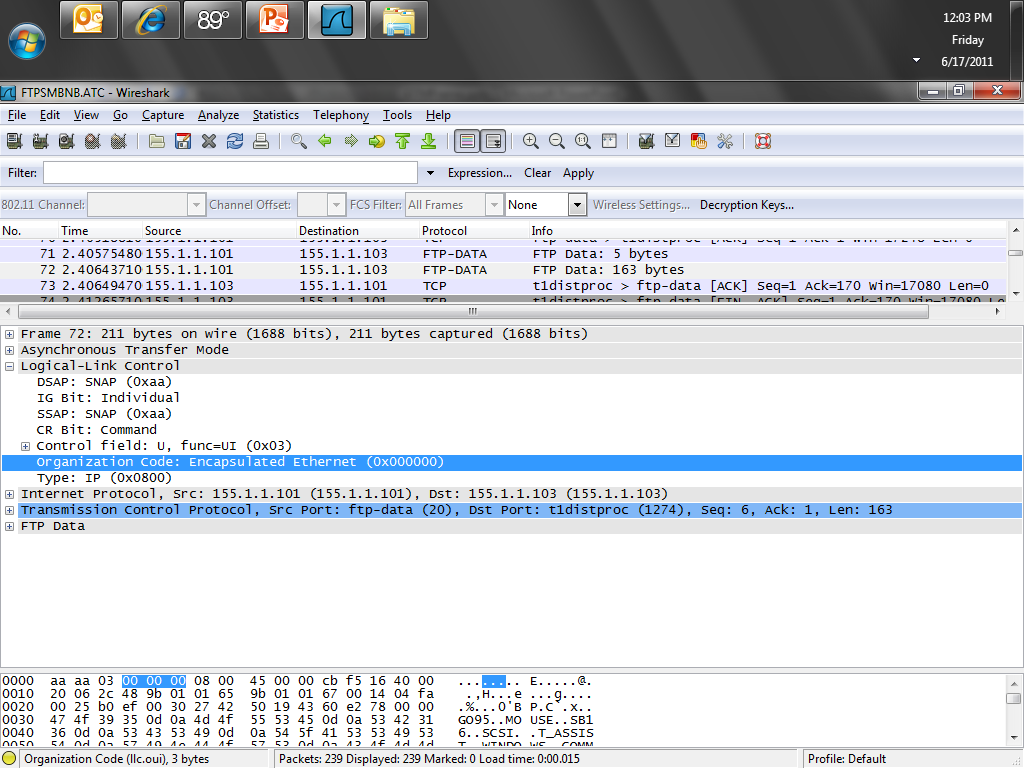 43
Copyright 2011 Kenneth M. Chipps Ph.D. www.chipps.com
ATM Cell
Expand the Asynchronous Transfer Mode layer
From bottom to top we see these fields
CRC
The error free transmission verification normally seen in a trailer
Len
This field indicates the length in octets of the Payload field
The maximum value for this field is 65535 octets
44
Copyright 2011 Kenneth M. Chipps Ph.D. www.chipps.com
ATM Cell
CPI
This field is not normally used
The RFC says this about it
The CPI (Common Part Indicator) field aligns the CPCS-PDU trailer to 64 bits
Possible additional functions are for further study in   ITU-T
When only the 64 bit alignment function is used, this field shall be coded as 0x00
45
Copyright 2011 Kenneth M. Chipps Ph.D. www.chipps.com
ATM Cell
UU
This field is always set to zero zero since as the RFC says
The CPCS-UU (User-to-User indication) field is used to transparently transfer CPCS user to user information
The field has no function under the multi-protocol ATM encapsulation described in this memo and can be set to any value
46
Copyright 2011 Kenneth M. Chipps Ph.D. www.chipps.com
ATM Cell
Above these fields we see the usual VCI and VPI fields to indicate the channel and path for the cells and that this is a AAL5 format cell
47
Copyright 2011 Kenneth M. Chipps Ph.D. www.chipps.com
ATM Cell
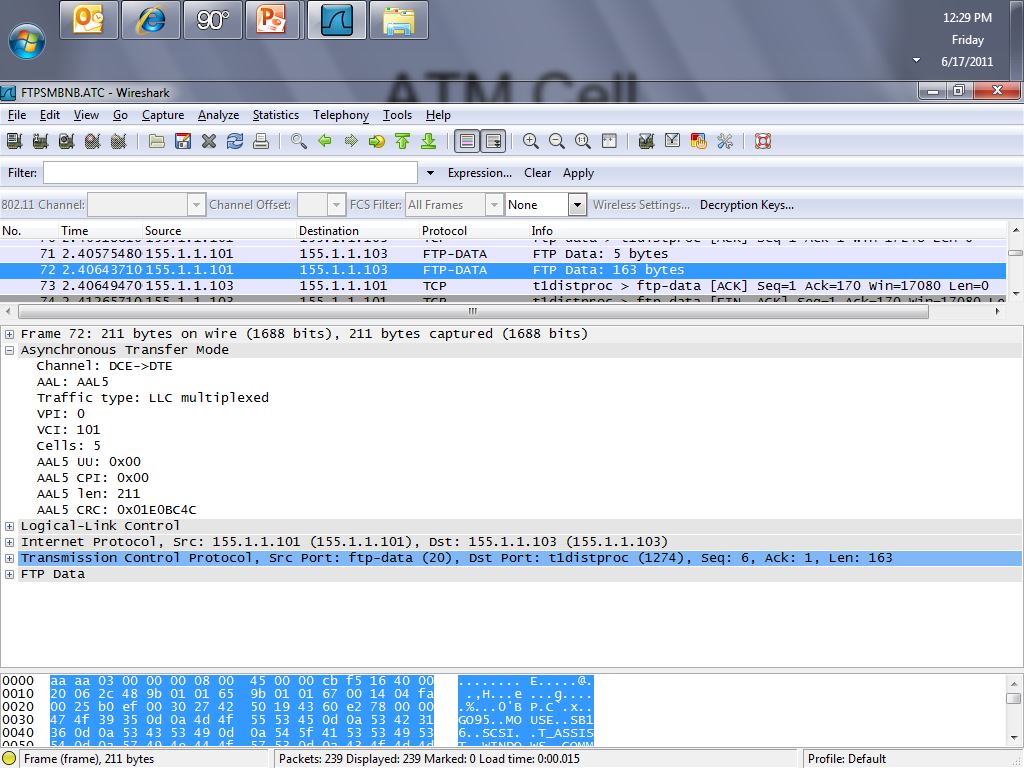 48
Copyright 2011 Kenneth M. Chipps Ph.D. www.chipps.com
ATM Cell
Here is a sample configuration that would be used for this type of connection
config t 
interface atm 2/0/0 
pvc 0/200 l2transport 
encapsulation aal5snap 
interface gigabitethernet 5/1/0 
connect atm-enet gigabitethernet 5/1/0 atm 2/0/0 0/200 interworking ip
49
Copyright 2011 Kenneth M. Chipps Ph.D. www.chipps.com